Public Space: streets, plazas, parks
Three rationales for the Library Lane Plaza

     1. Urban rationale – Downtowns need outdoor   
         living rooms that are 
	a.) spatially well defined, enclosed by buildings
          on at least three sides (ideal width is 100 ft.)
     b.) activated by programmed, spontaneous and 
           informal activities for diverse demographics
     c.) with lots of entrances, windows, retail on 
           the edges, as well as “eyes” on the plaza
Public Space: streets, plazas, parks
Library Lane Plaza

     2. Architectural rationale – a plaza is better  
     suited structurally for construction on top of 
     parking garage than a park, which needs deep  
     soil for trees and berms
Public Space: streets, plazas, parks
Library Lane Plaza

     3. Environmental rationale – greener to have a
     dense, complete downtown than suburban  
     sprawl (urban residents have smaller ecological
     footprints per capita)
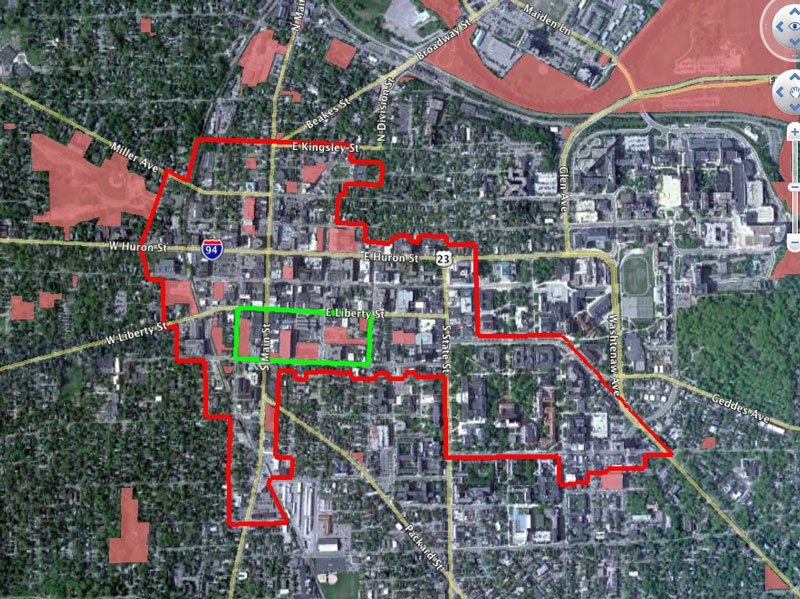 a pedestrian path  from greenway to campus?